Foundation Examples
DWEA SMART Mtg/Golden CO
14/01/2015
CONFIDENTIAL
Pad/Pier
Pad/Pier
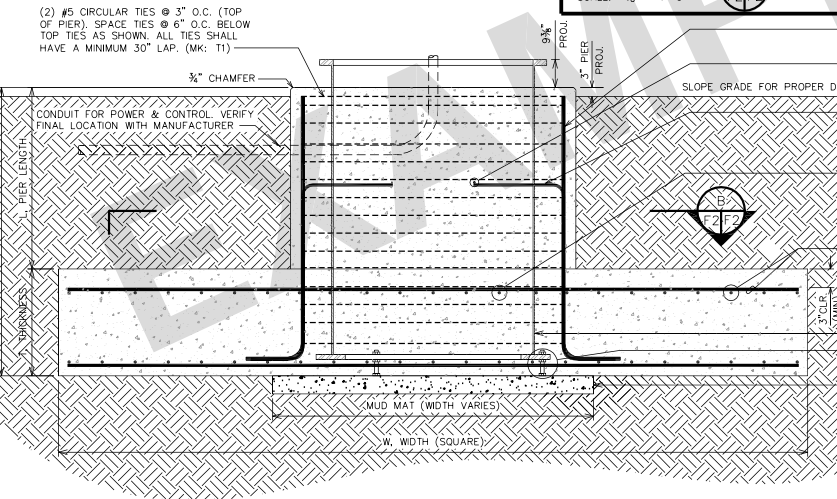 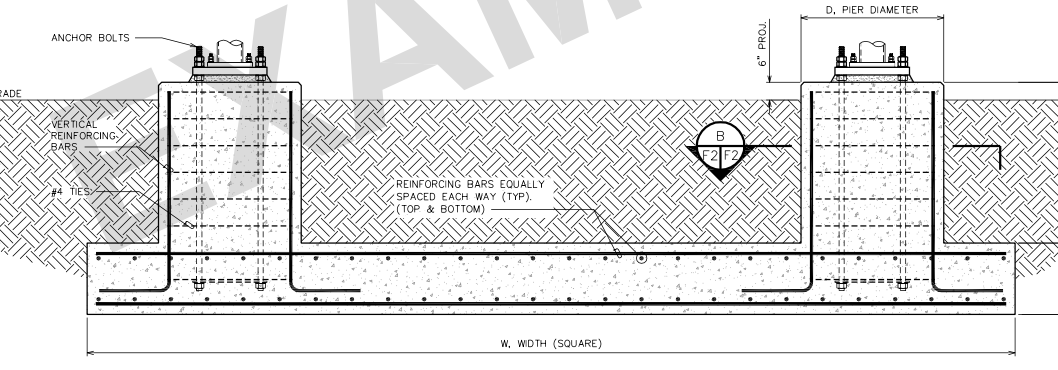 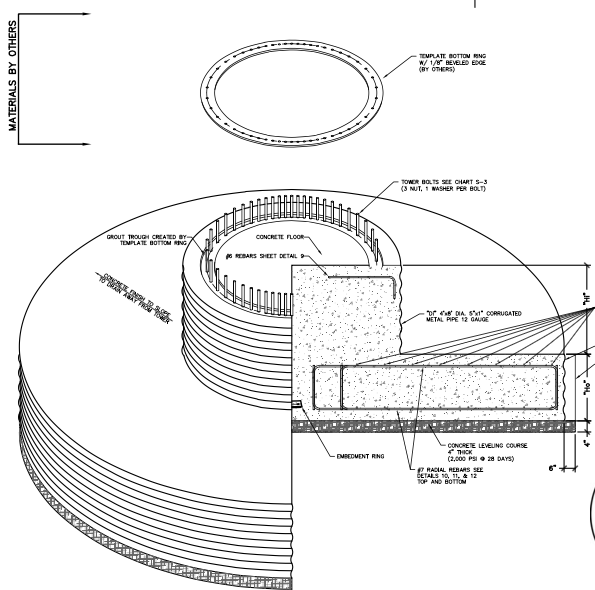 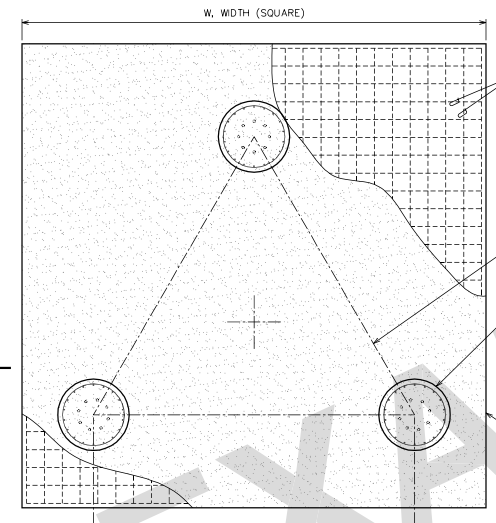 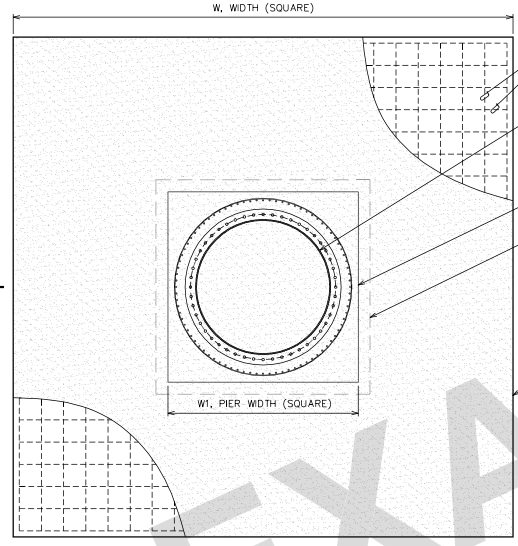 Embedded Sections
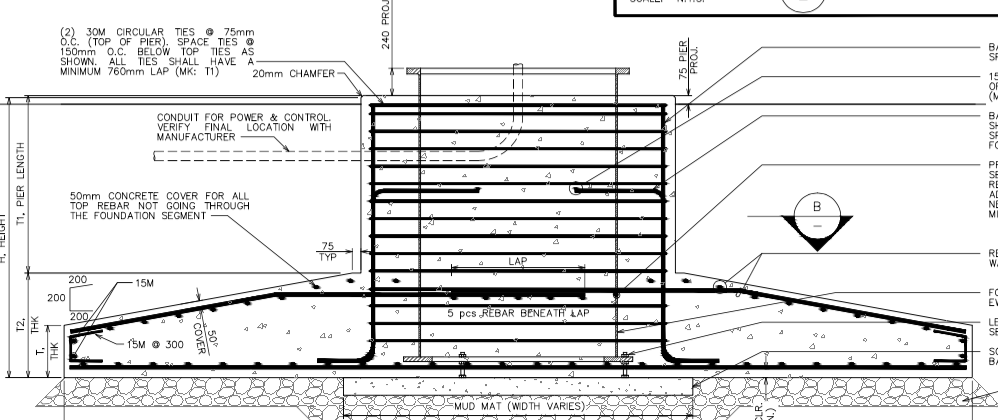 Tensionless Pier
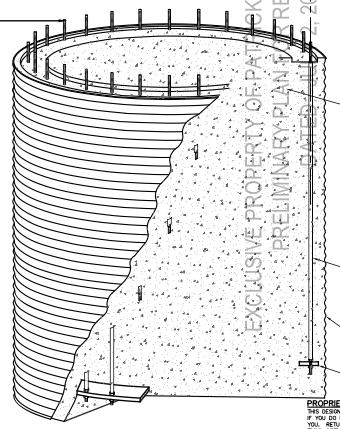 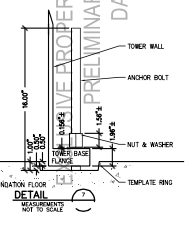 Rock Anchor/Cap
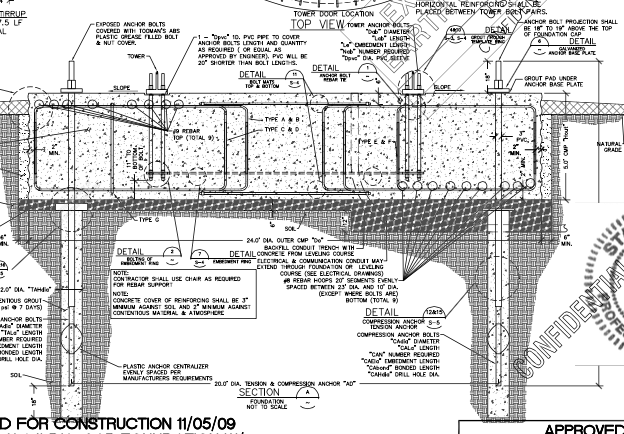 Helical Variant
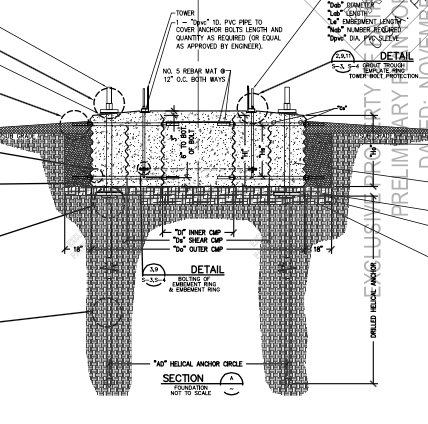 Other?
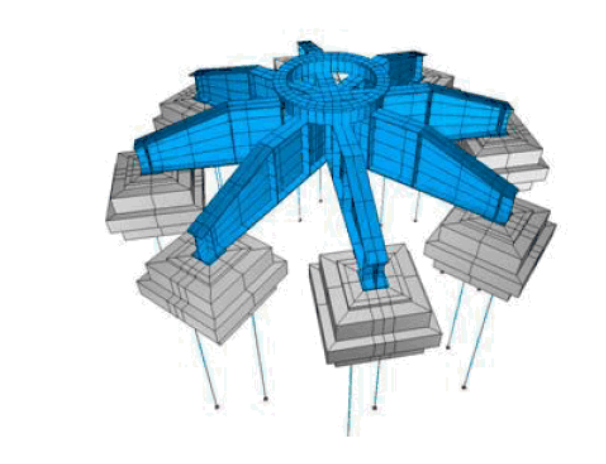 Thank You
14/01/2015
CONFIDENTIAL
8